Table 1 List of seismic refraction profiles. References for acquisition parameters: 1, Jokat et al. (1996); 2, Jokat ...
Geophys J Int, Volume 160, Issue 2, February 2005, Pages 736–752, https://doi.org/10.1111/j.1365-246X.2005.02514.x
The content of this slide may be subject to copyright: please see the slide notes for details.
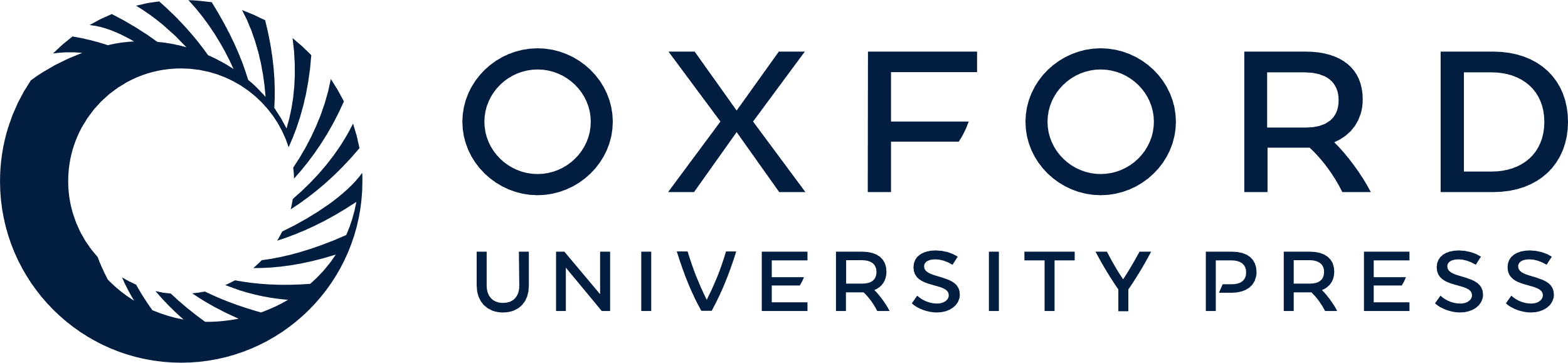 [Speaker Notes: Table 1 List of seismic refraction profiles. References for acquisition parameters: 1, Jokat et al. (1996); 2, Jokat et al. (1995). References for velocity models: 3, Mandler & Jokat (1998); 4, Schlindwein & Jokat (1999).


Unless provided in the caption above, the following copyright applies to the content of this slide: © 2005 RAS]